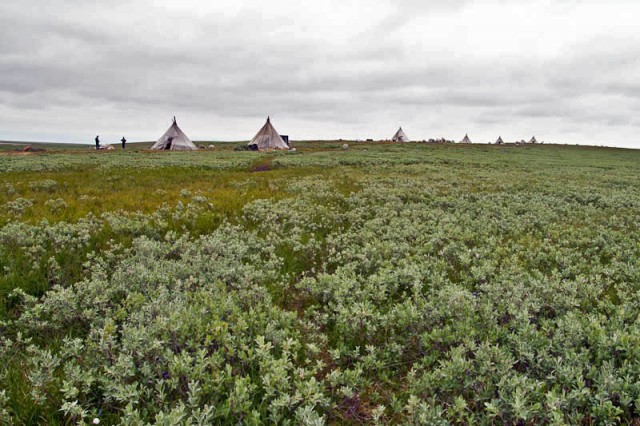 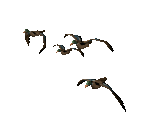 Красота: как ты ее понимаешь?
Красота- все красивое, прекрасное, все то, что доставляет эстетическое и нравственное наслаждение.
Словарь С.И.Ожегова
В человеке все должно быть
 прекрасно: и лицо, и одежда, и душа, и мысли.
А.П.Чехов
Не все то золото, что блестит.

С лица воду не пить.